Портфоліо вчителя початкових класів Задарівської ЗОШ І-ІІІ ступенів Маркевич Надії Михайлівни
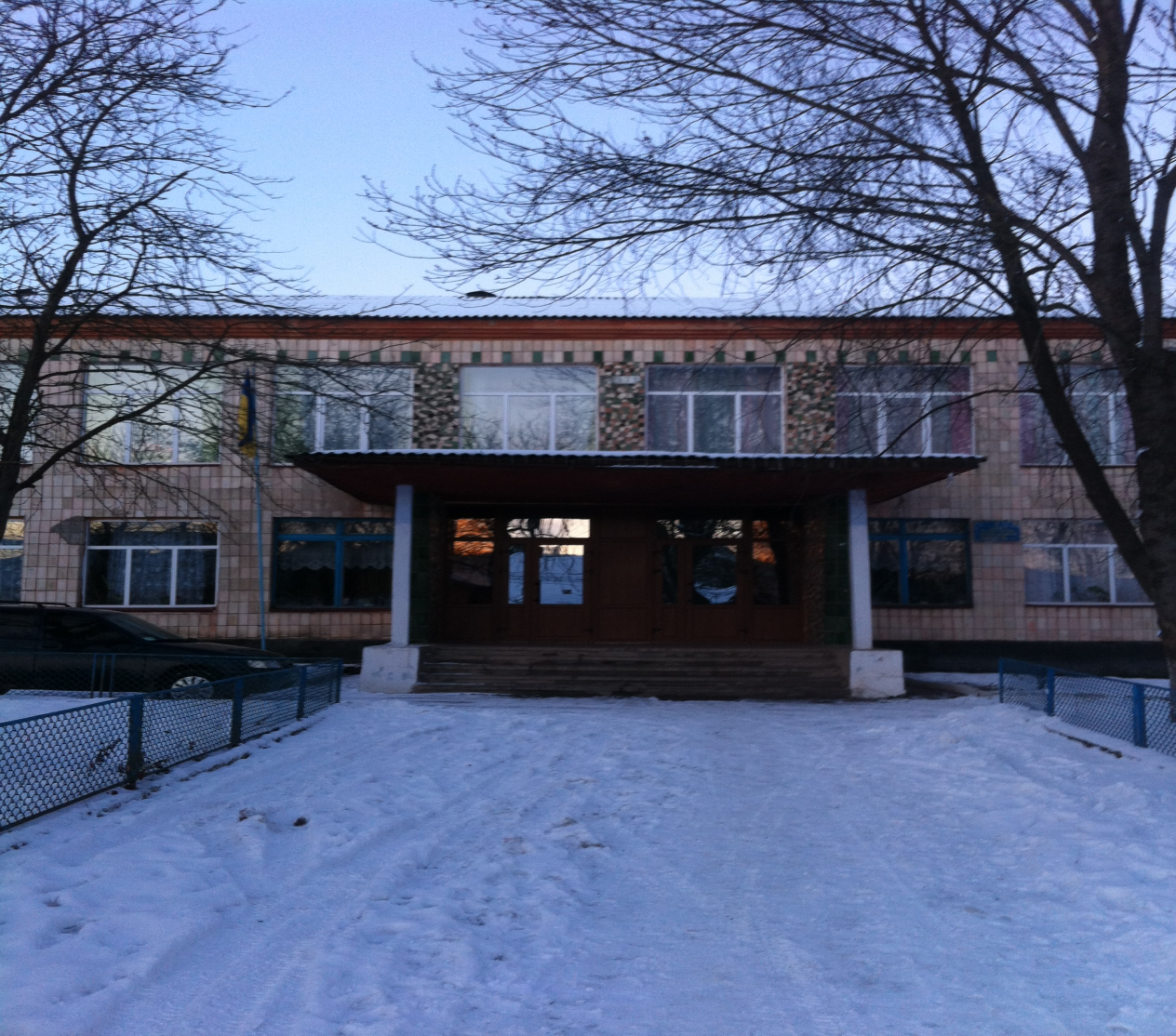 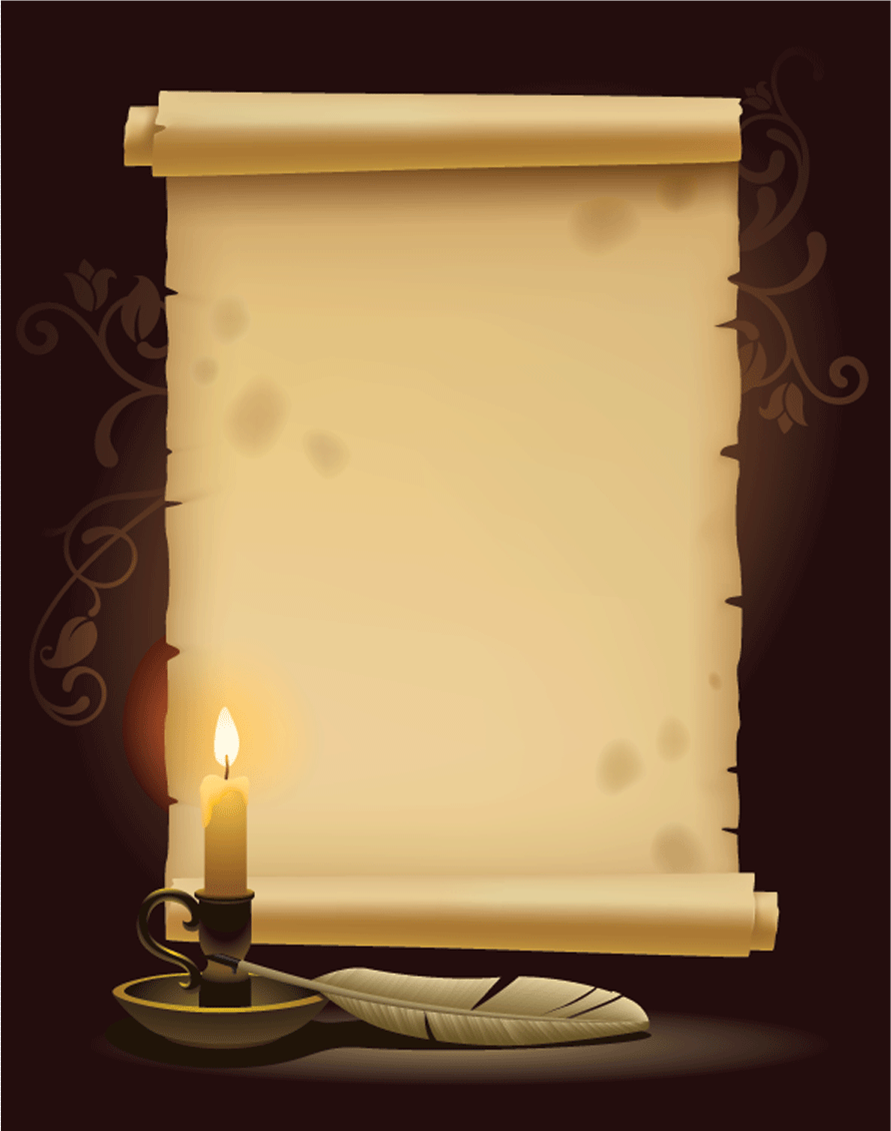 Зміст
1.Загальні відомості про вчителя
2.Моя професійна діяльність 
3.Науково-методична діяльність
4.Виховна робота
5.Результати професійної     діяльності
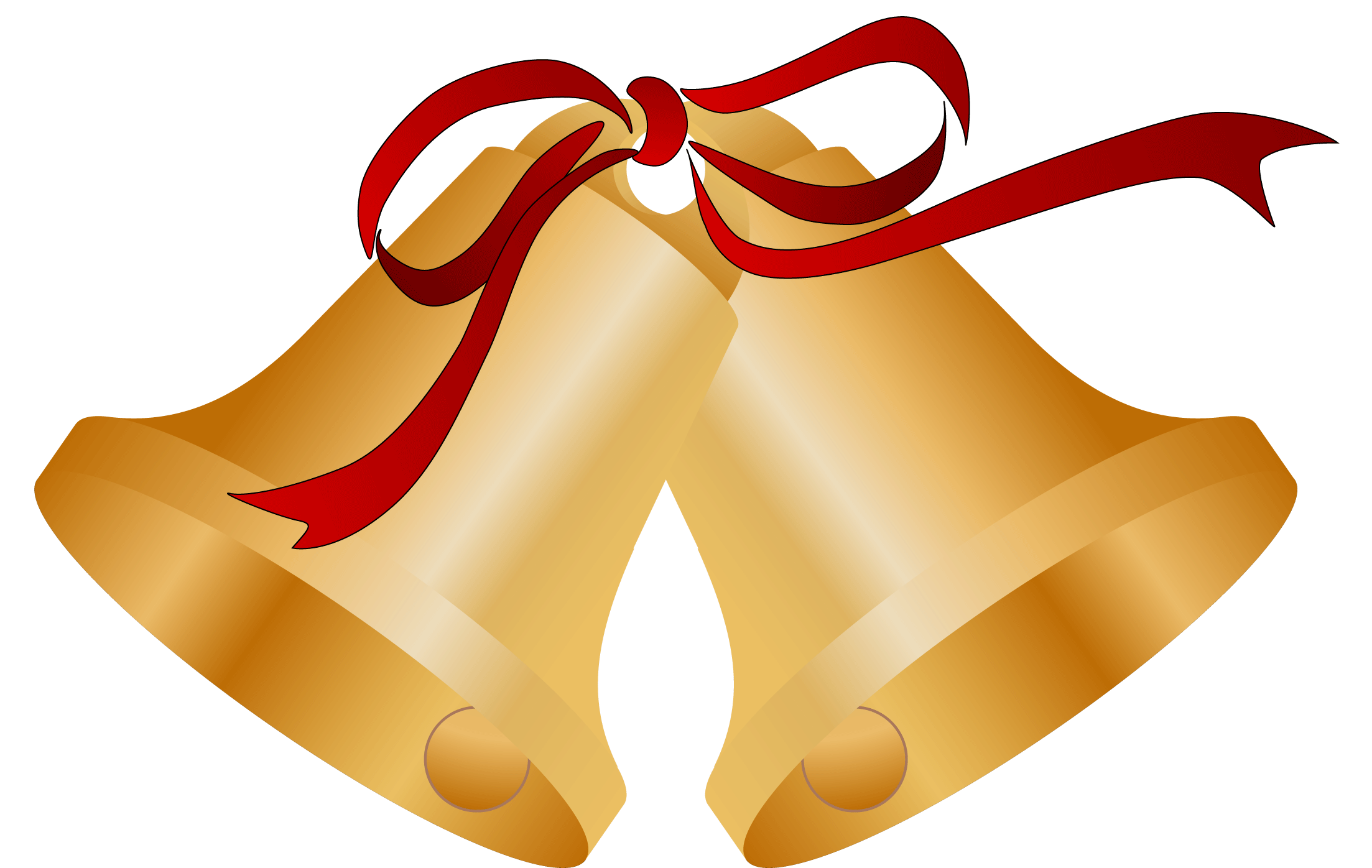 1. Загальні    відомості     про      вчителя
Дата народження: 19.09.1961
Освіта: вища
Закінчила  Коломийське педагогічне училище ; Івано-Франківський  педагогічний  інститут ім. В.С. Стефаника                                     
Педагогічний стаж: роботи 36 років               
Кваліфікаційна категорія: вища
Атестація: березень 2013 р.
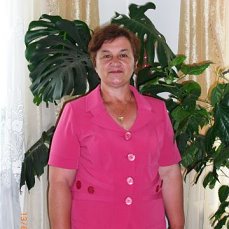 2. Моя професійна діяльність
Життєве кредо: 
“ Мети досягає той, хто її прагне ”
Педагогічне кредо:
“ Кожна дитина має  свій неповторний дар, який потрібно помітити, віднайти, відшліфувати  і тоді вона  засяє, заіскриться коштовним діамантом
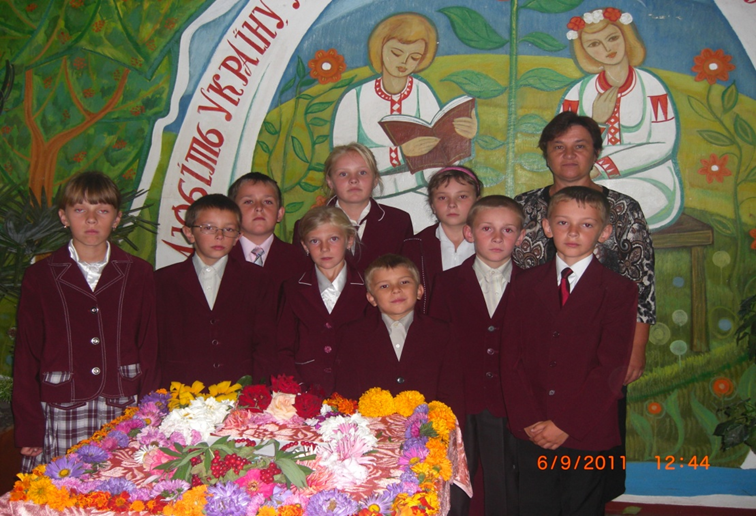 Як садівник доглядає молоді дерева,так я допомагаю своїм учням тягнутися до світла знань, бо вірю, що вони виростуть мудрими і творчими, здатними утверджувати добро. Я вірю в моїх учнів!!!
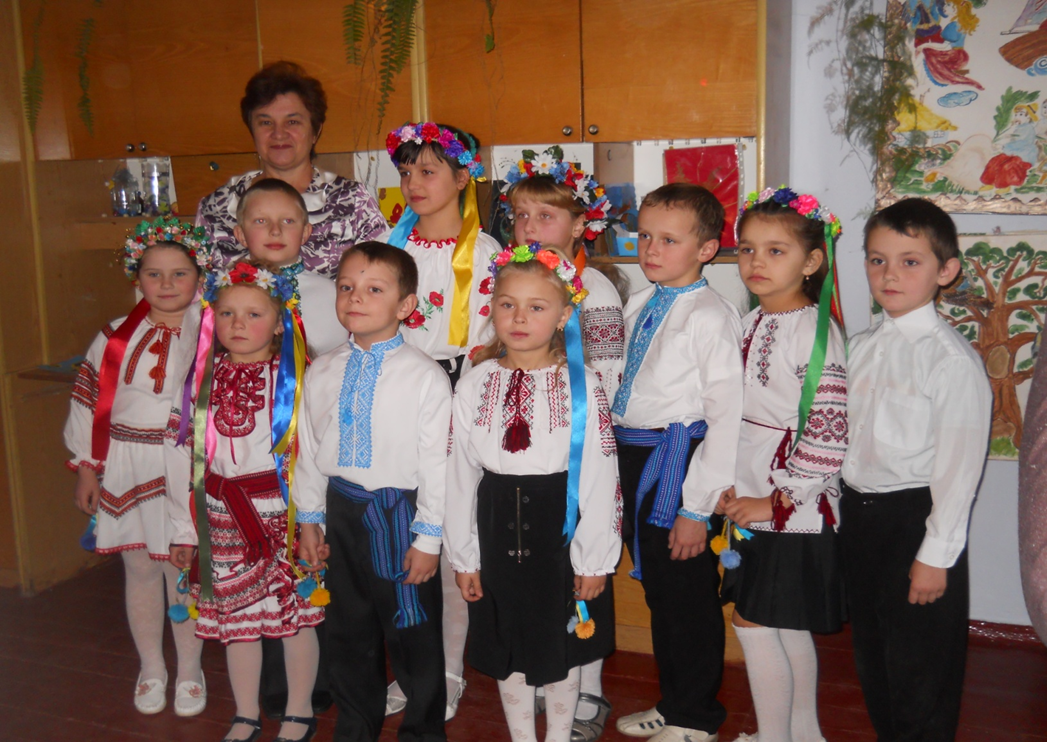 Моя педагогічна філософія
розвивати, навчати,виховувати особистість одночасно;
створення здорового мікроклімату в дитячому колективі;
створювати умови для розвитку інтелекту школярів,їхніх здібностей, пізнавальних інтересів;
сприяти самореалізації особистості та її всебічному розвитку;
враховувати індивідуальні,вікові і психологічні особливості учнів.
3. Науково-методична діяльність
Педагогічна проблема, над реалізацією якої я працюю:
“Вдосконалення навичок виразного читання молодших школярів шляхом впровадження інтерактивних методів навчання”
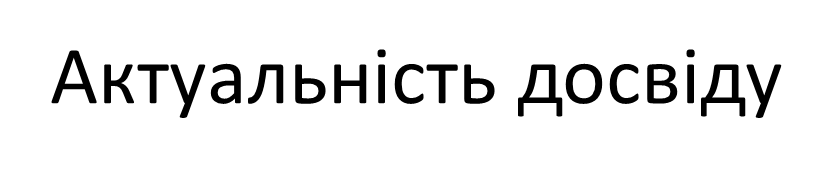 Без високої культури читання немає ні школи, ні справжньої розумової праці, що погане читання ніби брудне вікно, крізь яке нічого не видно.                                            В.О. Сухомлинський
Мета діяльності:
  удосконалення  професійних компетенцій  учителя щодо вдосконалення читацьких умінь і навичок молодших школярів із застосуванням інтерактивних методів. 
  поглибити знання школярів, зняти труднощі, пов’язані з технікою читання, розумінням прочитаного.
Завдання : 
сформувати вміння і навички використовувати інтерактивні вправи щодо розвитку виразного читання.
створити такі умови на уроках, за яких дитина почуває себе особистістю, повноцінним учасником процесу навчання.
Комплексний підхід на початковому етапі  навчання читати
Граємо
Проспівуємо
Читання
Пишемо
Прочитуємо
Повторюємо
Моделювання
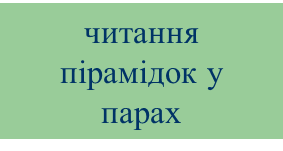 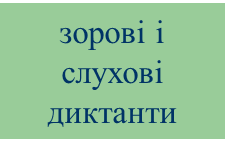 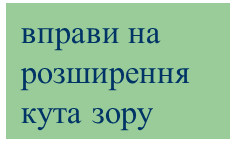 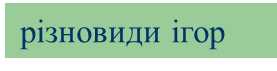 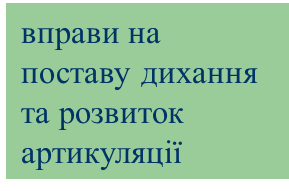 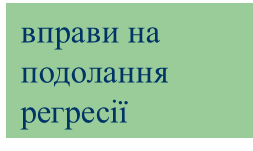 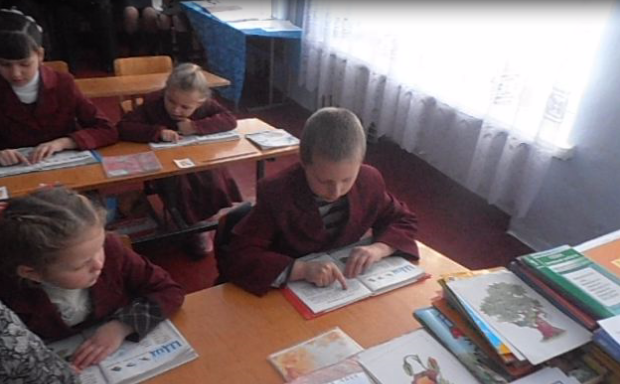 Алгоритм процесу читання
Знайомство з кубиками               Різноманітні  численні ігри
Навички                                           Осмислення
Висновок                                             Правило
Вправи творчого                                  Нові ігри на основі цього
висновку
характеру
Інтерактивні технології дають змогу:
створювати навчальне середовище;
формувати характер,
    зв'язне мовлення,
    логічне мислення;
розвивати світогляд;
розвивати індивідуальні можливості кожної дитини;
Основний чинник виразного читання:
- це правильне мовне дихання, що забезпечує нормальне звукоутворення
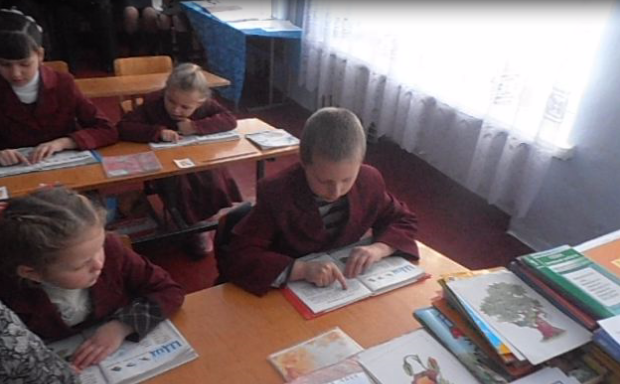 Інтерактивні методи на уроках читання
Робота в парах, невеликих групах. Учнівські проекти.
Ситуативні ігри: рольова гра,аналіз аргументів   
    “ за ” і “ проти ”.
 Дискусії, розв'язування проблем, “ обери позицію”, дебати.
 Фронтальні : “ мікрофон, “ мозковий штурм ” ,        “ дерево рішень ”.
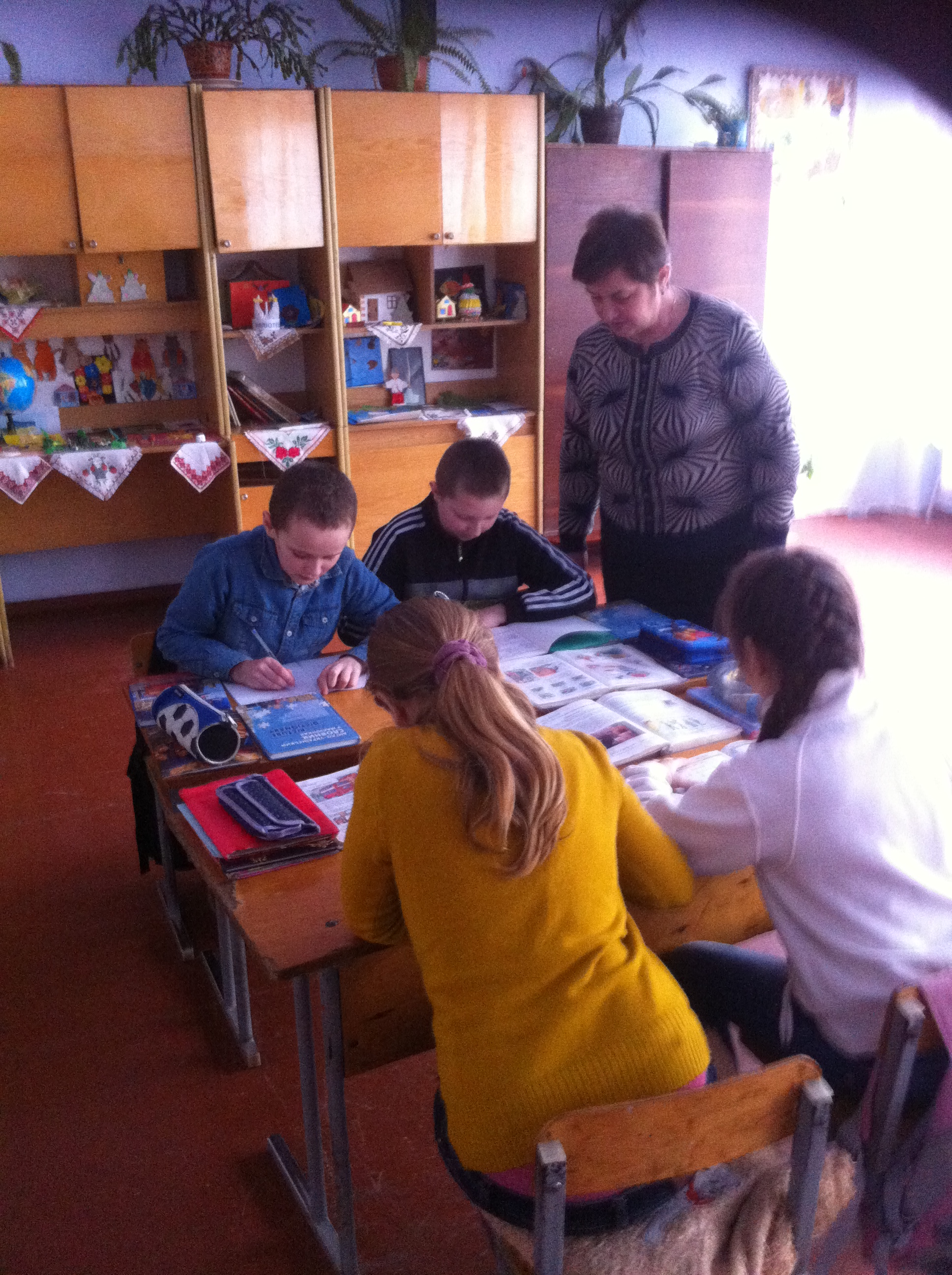 Робота в парах, малих групах
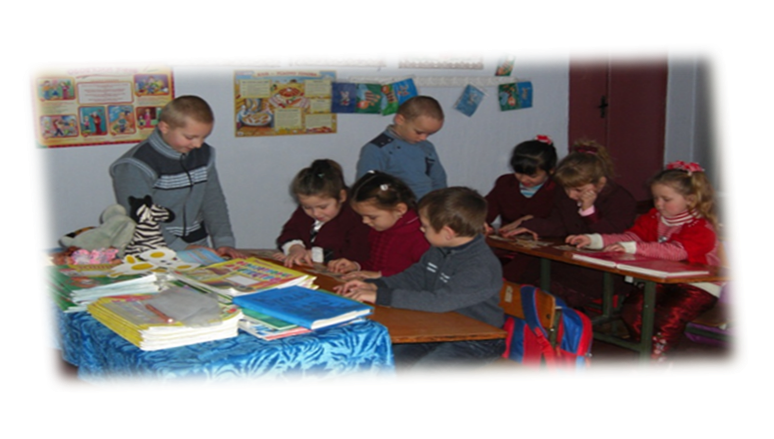 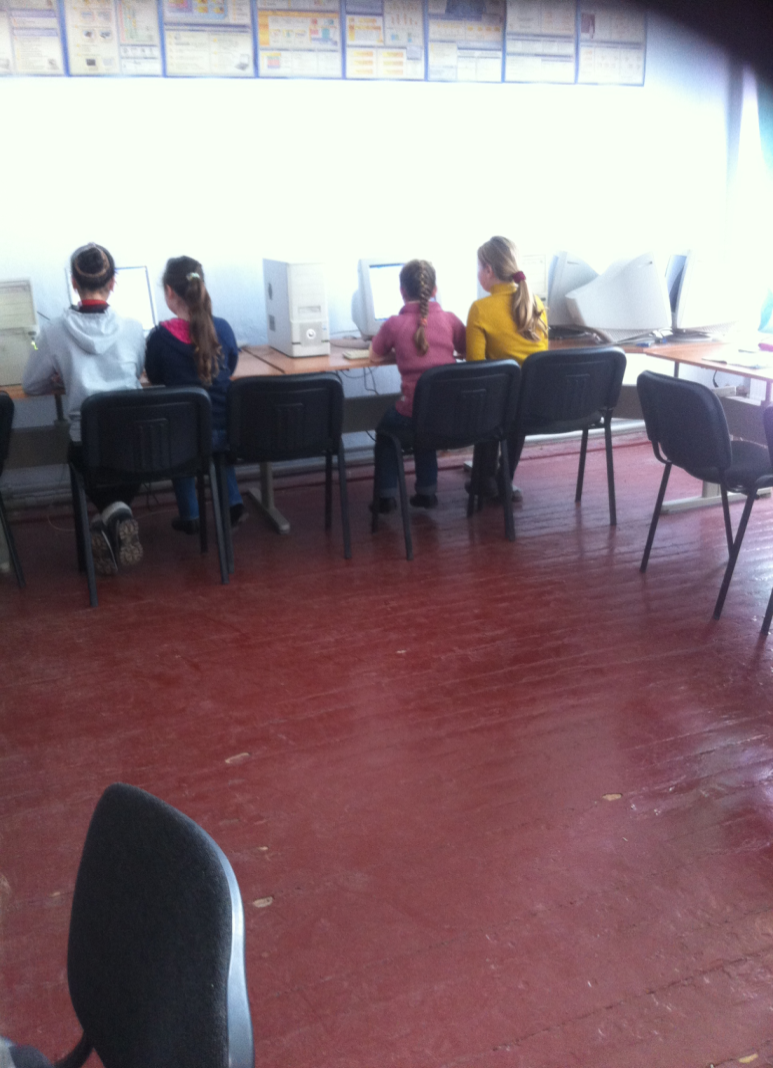 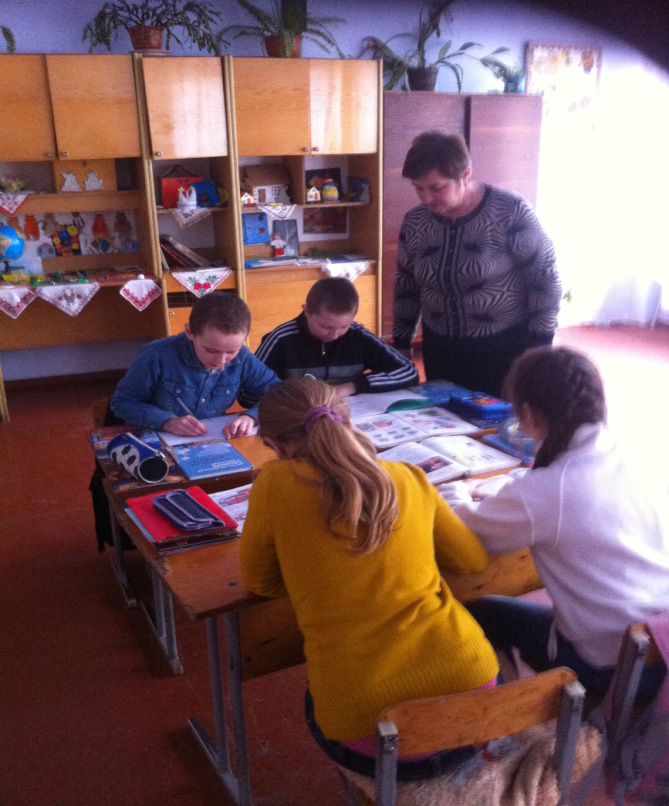 Ситуативні ігри: рольова гра,аналіз аргументів “ за і  проти .
 Дискусії, розв'язування проблем, “ обери позицію”, дебати.
 Фронтальні:" мікрофон, “ мозковий штурм ”, “ дерево рішень ”.
змагання
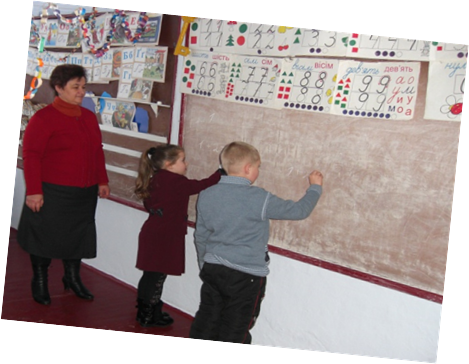 проекти
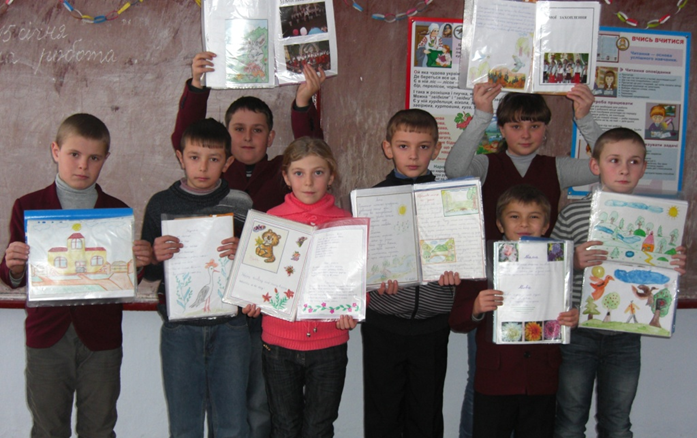 Рольова гра
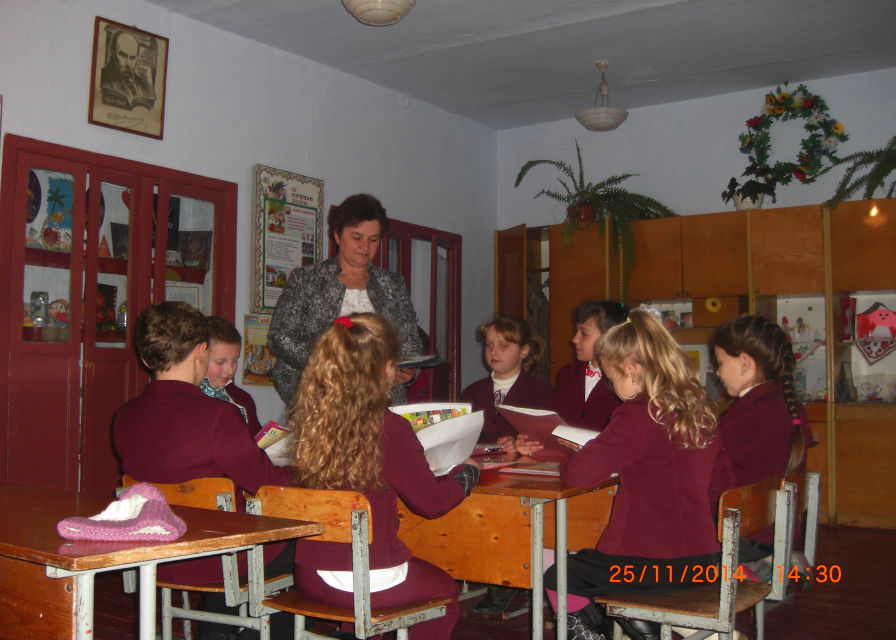 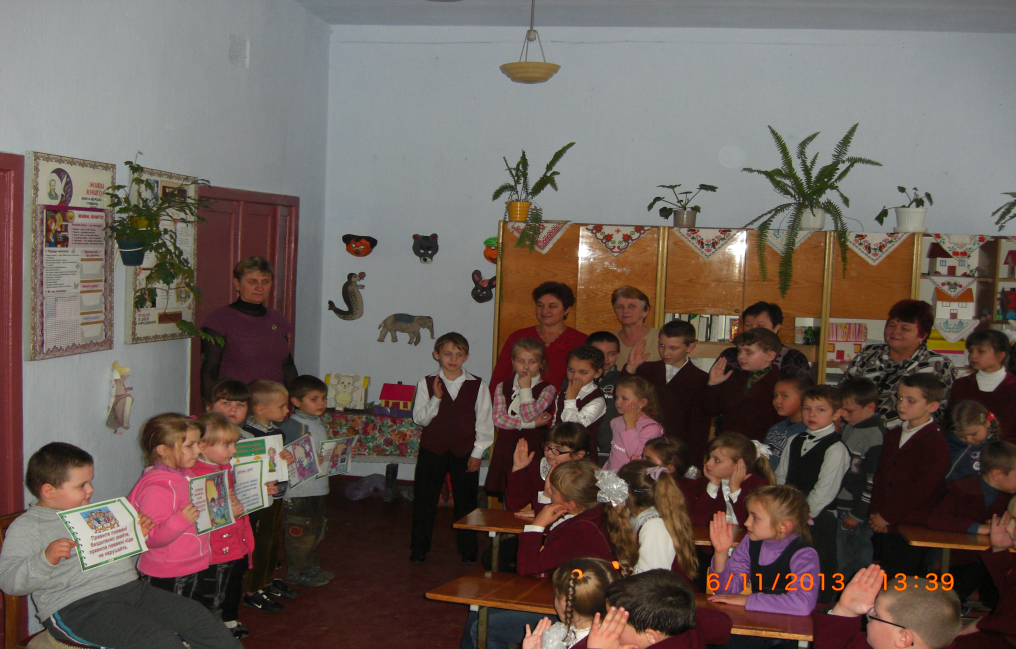 дискусії
Відкритий урок
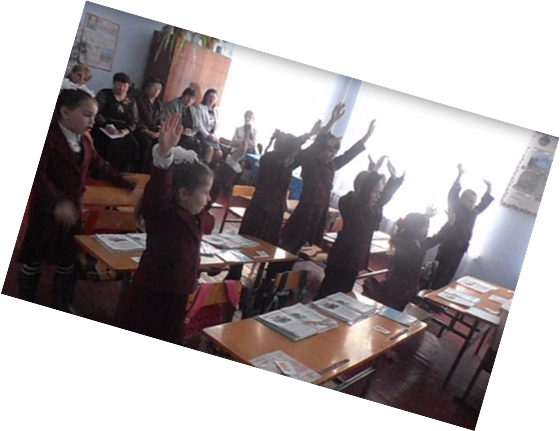 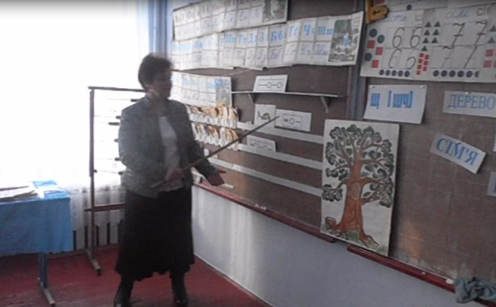 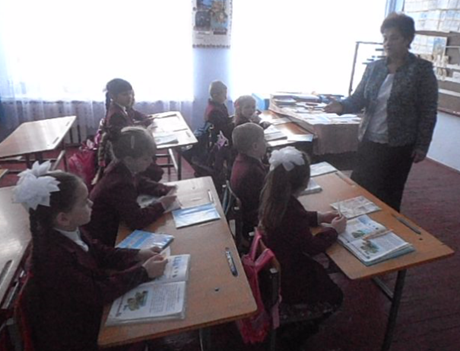 Моніторинг з читання
Наші успіхи
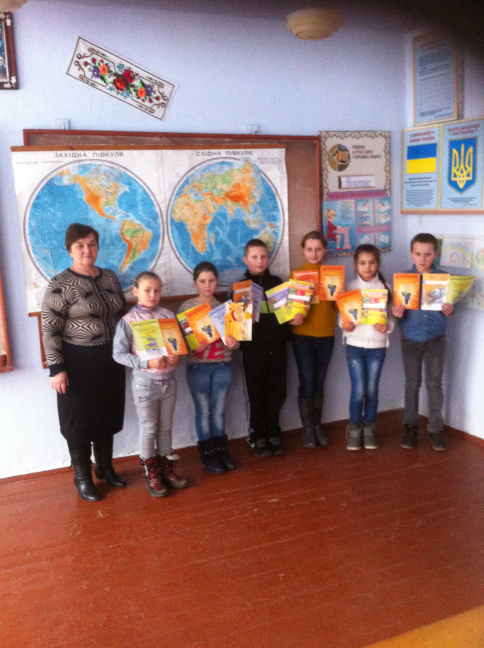 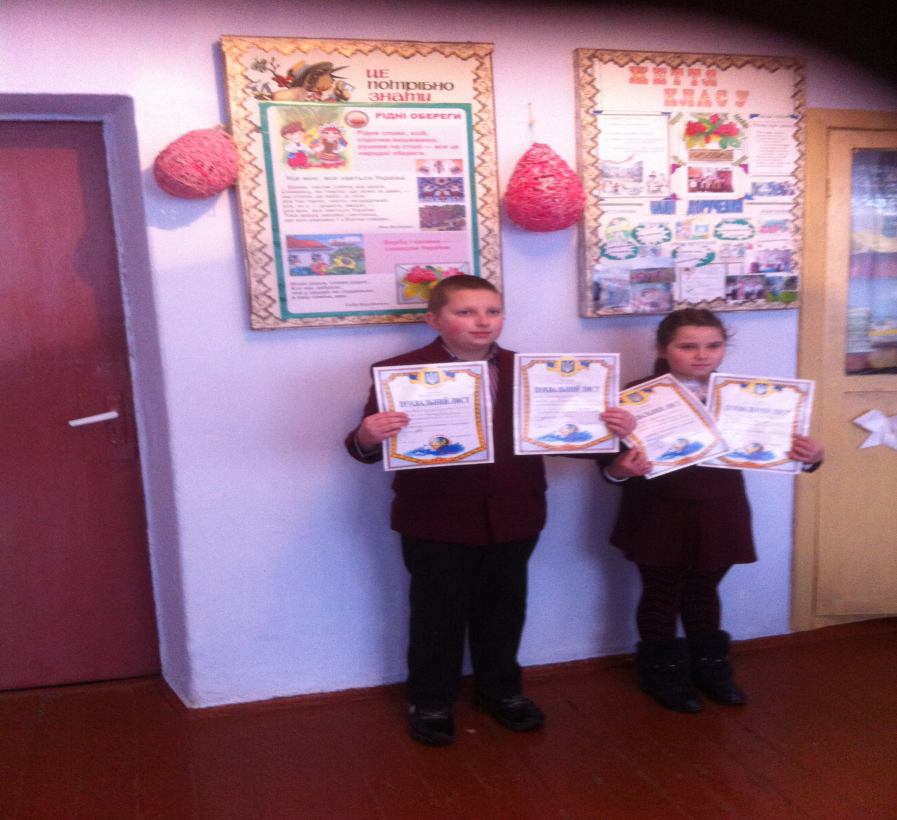 Моніторингове опитування батьків
Читання – це віконце, через яке діти бачать і пізнають світ і самих себе.
В. Сухомлинський
4 Виховна робота
Виховна робота з класом має не менш важливе значення, ніж навчальна діяльність. Діти з великим задоволенням беруть участь у позакласних заходах.
                              Українському роду- нема переводу
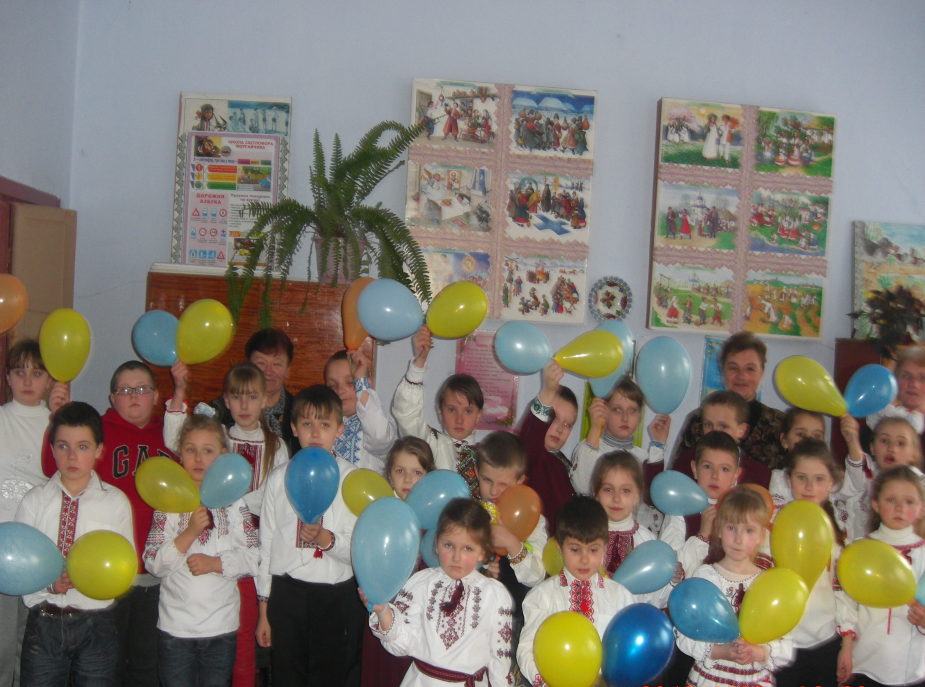 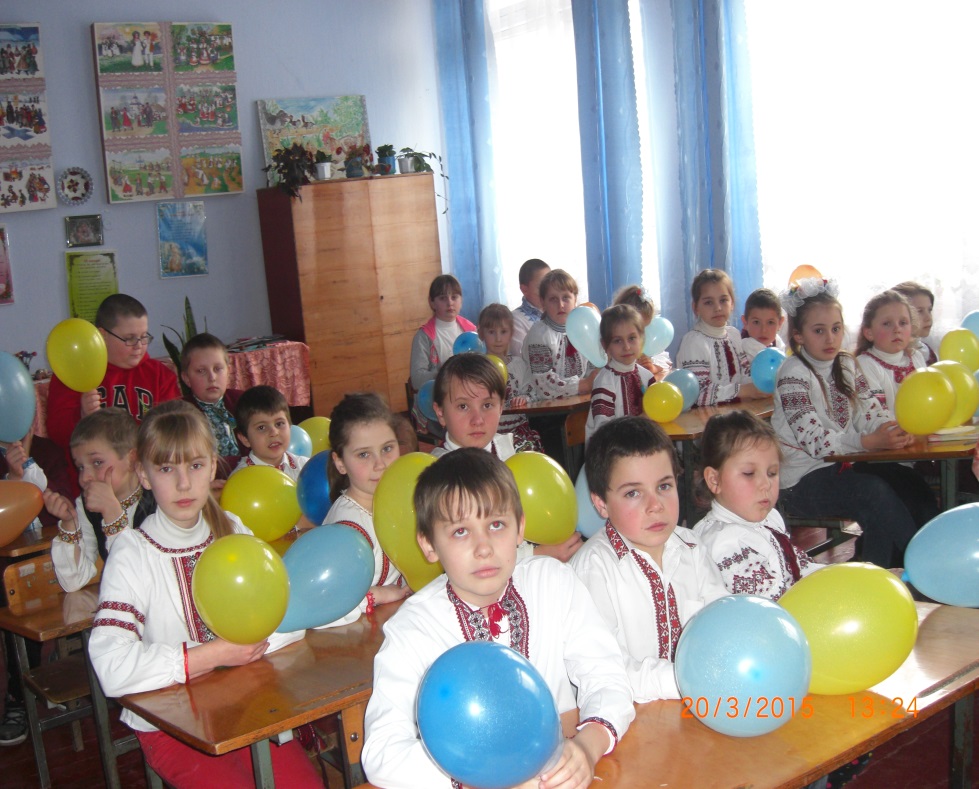 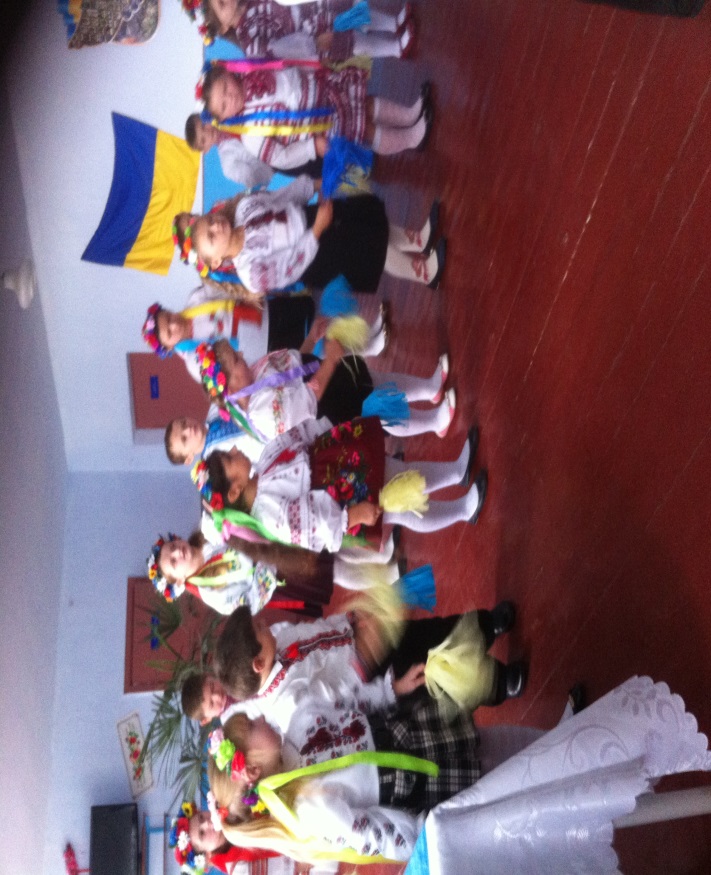 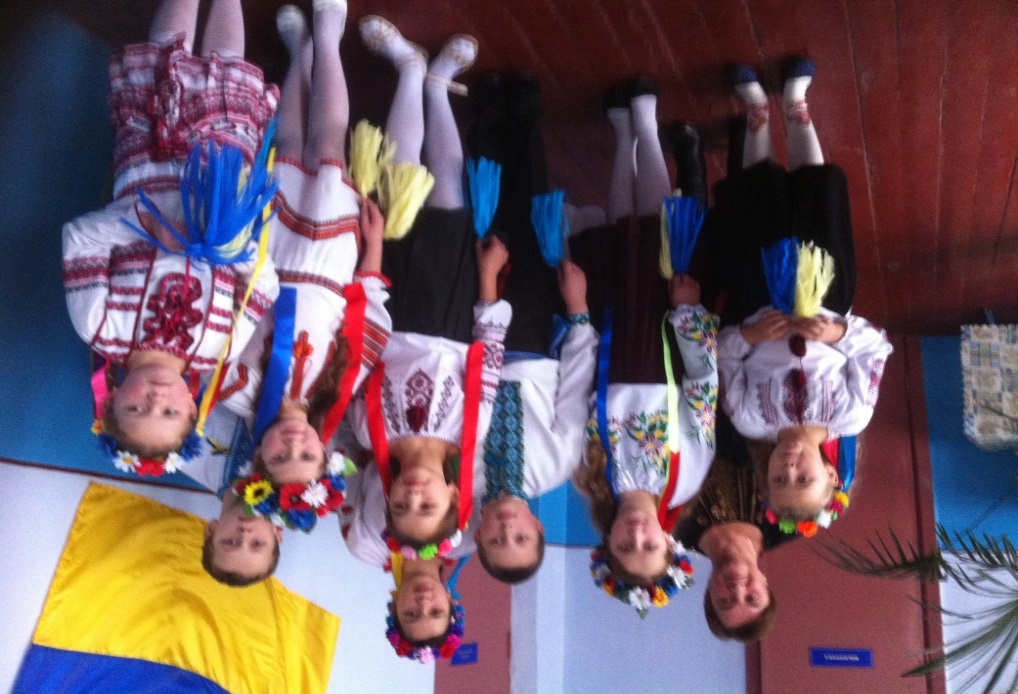 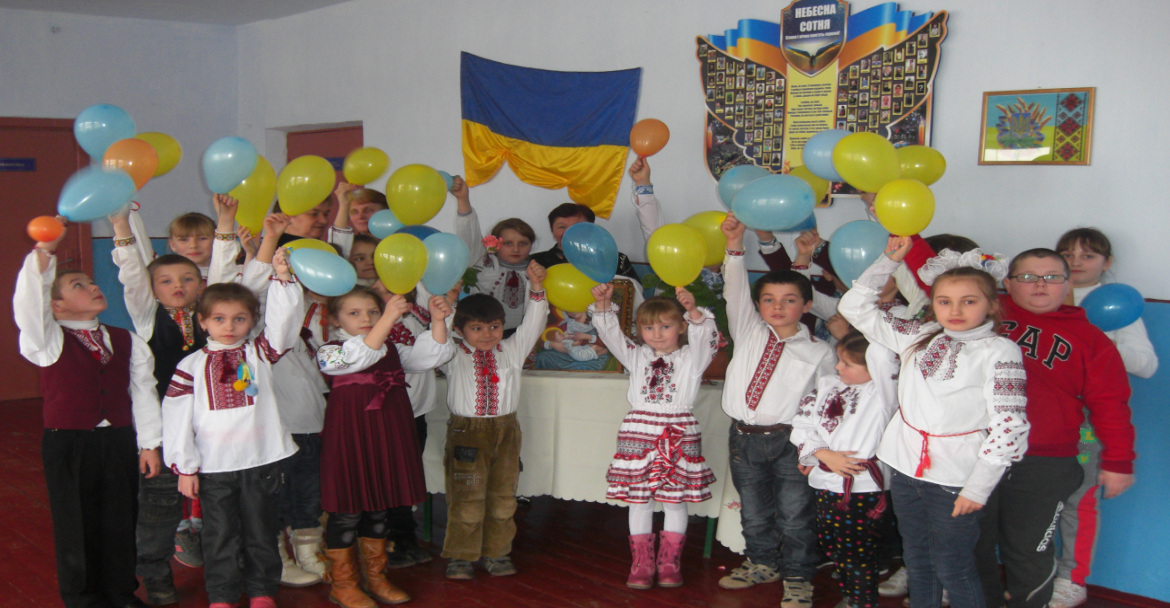 Україна-єдина країна
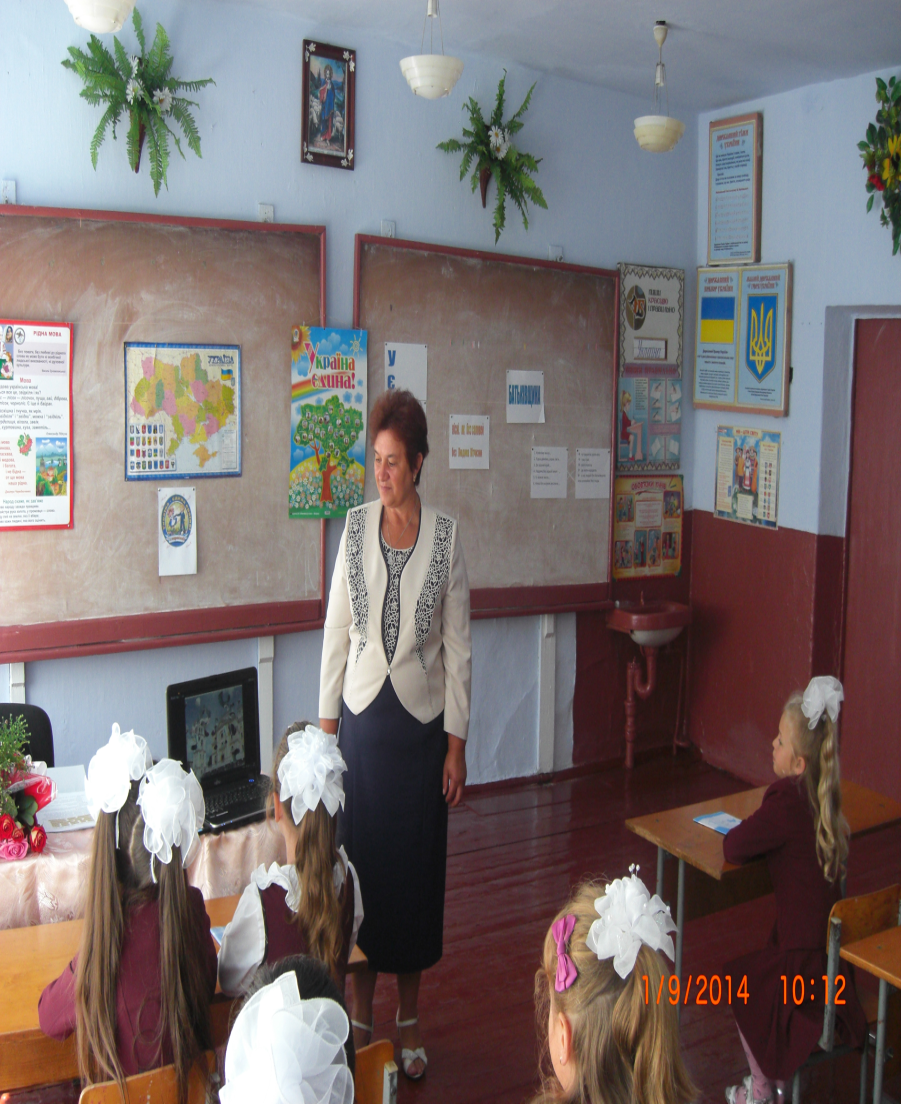 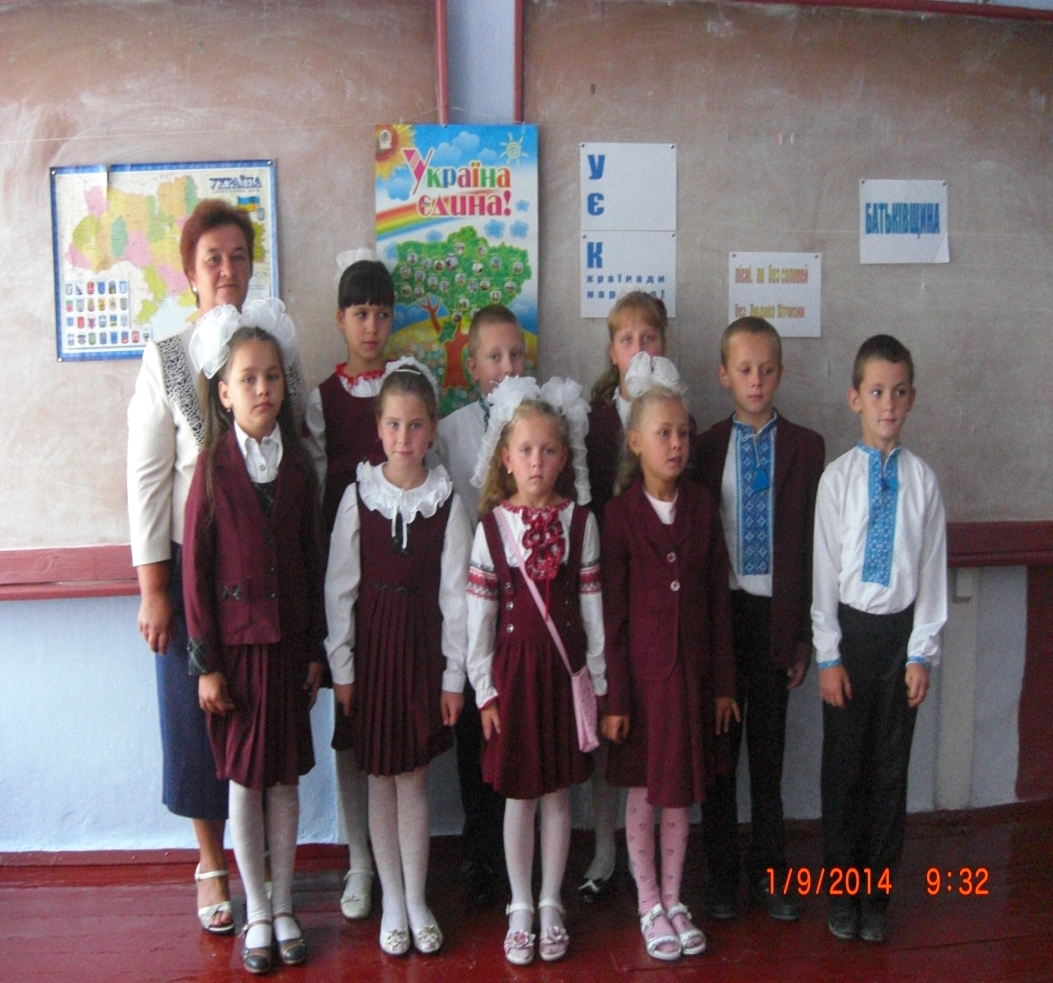 Мово моя,калинова
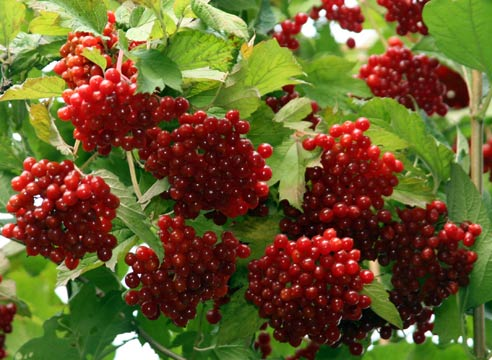 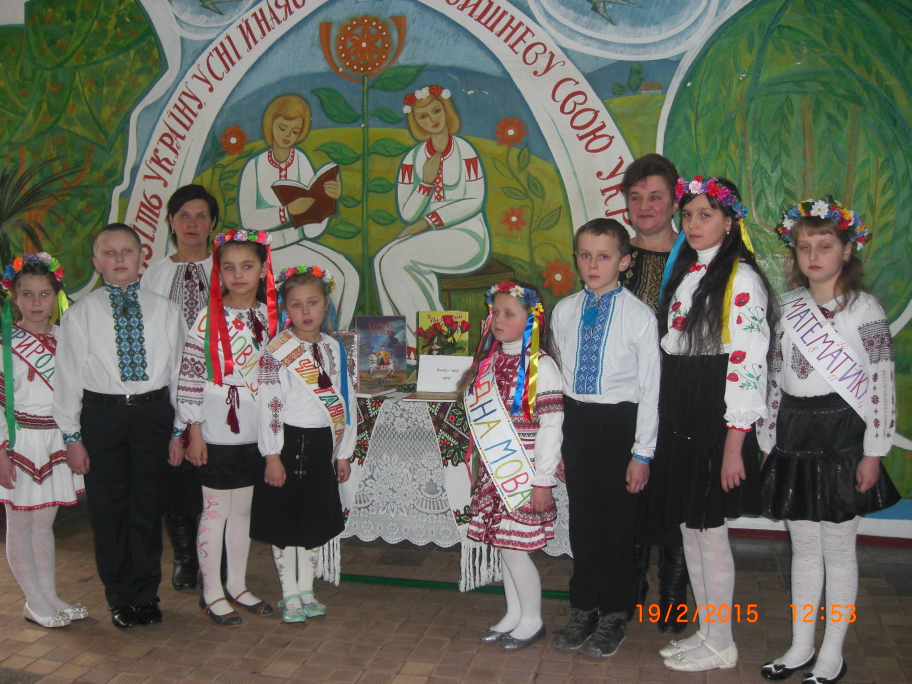 Птахи- наші друзі
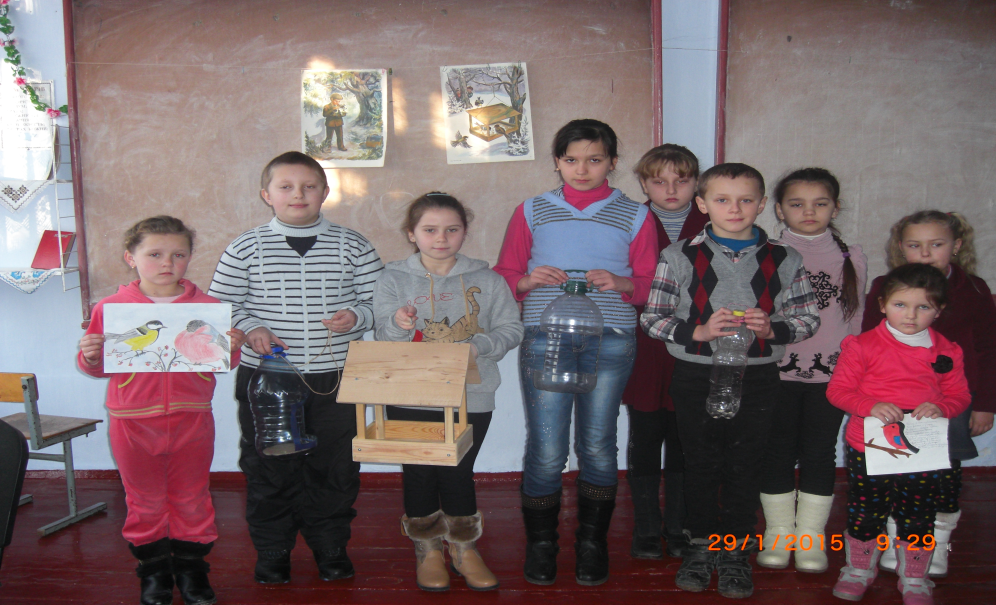 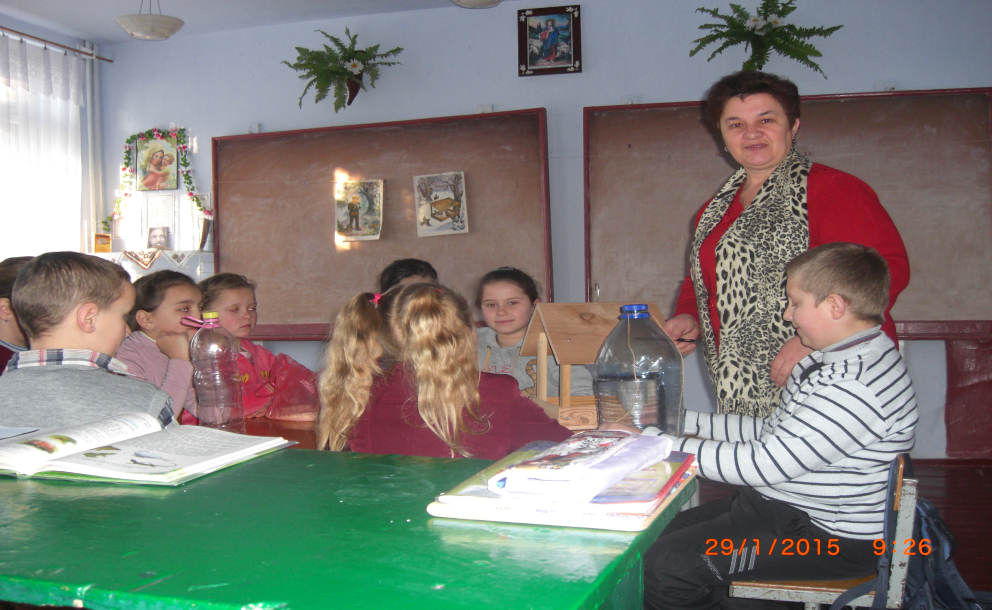 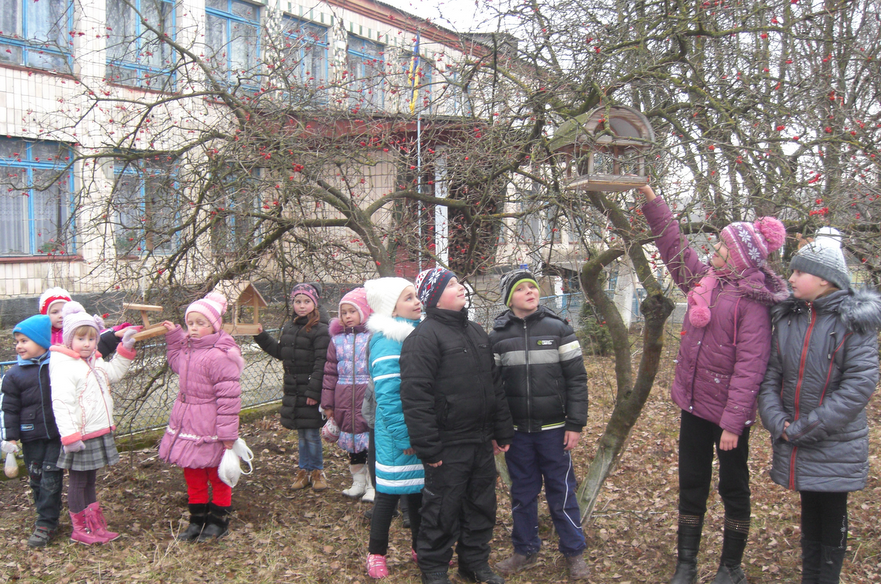 Я вірю в тебе,солдате,
моя долонька тебе зігріє
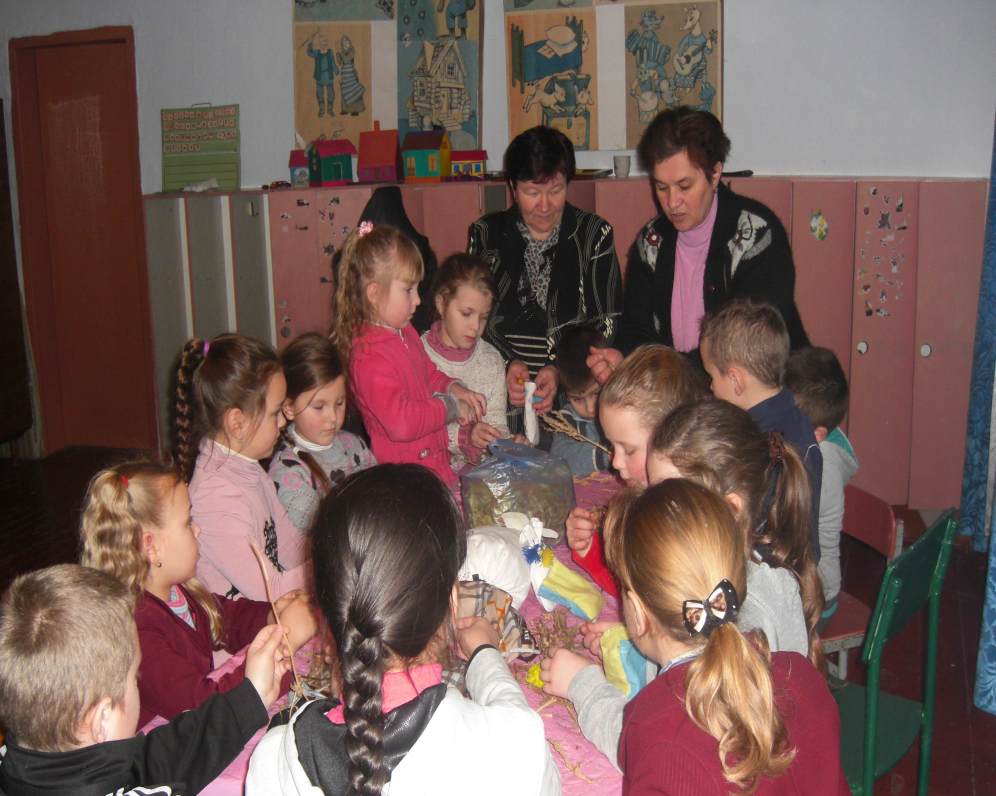 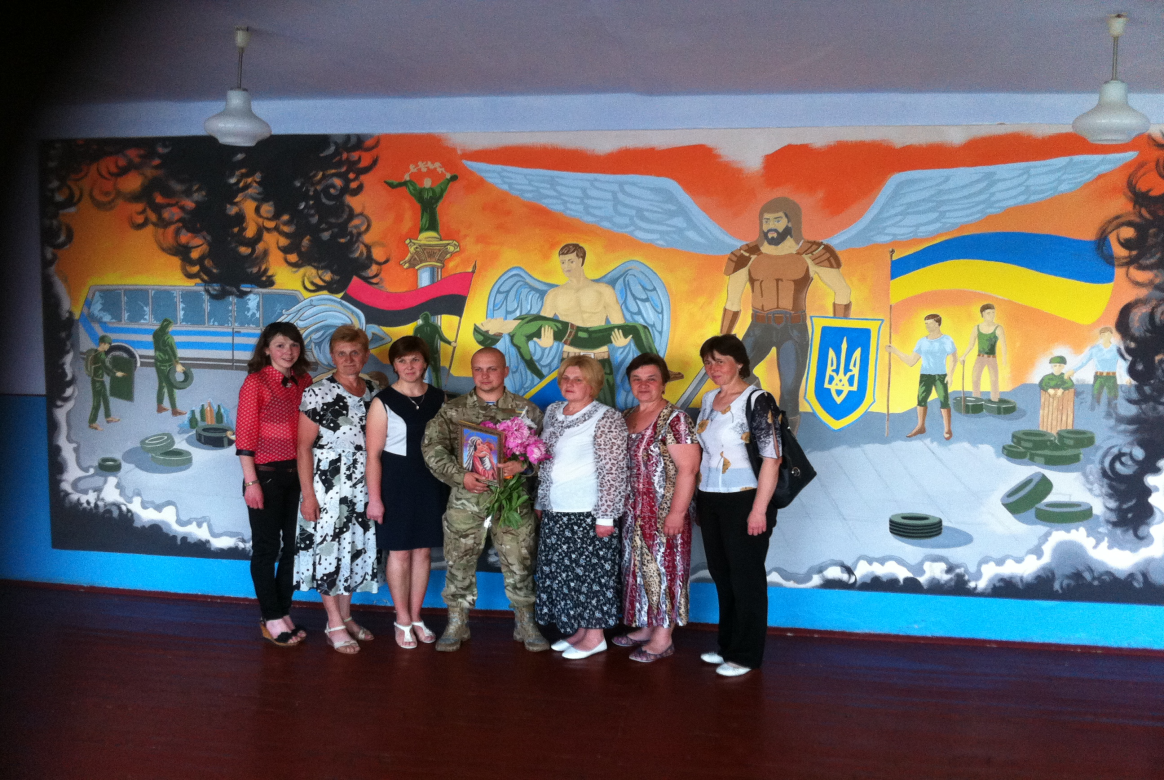 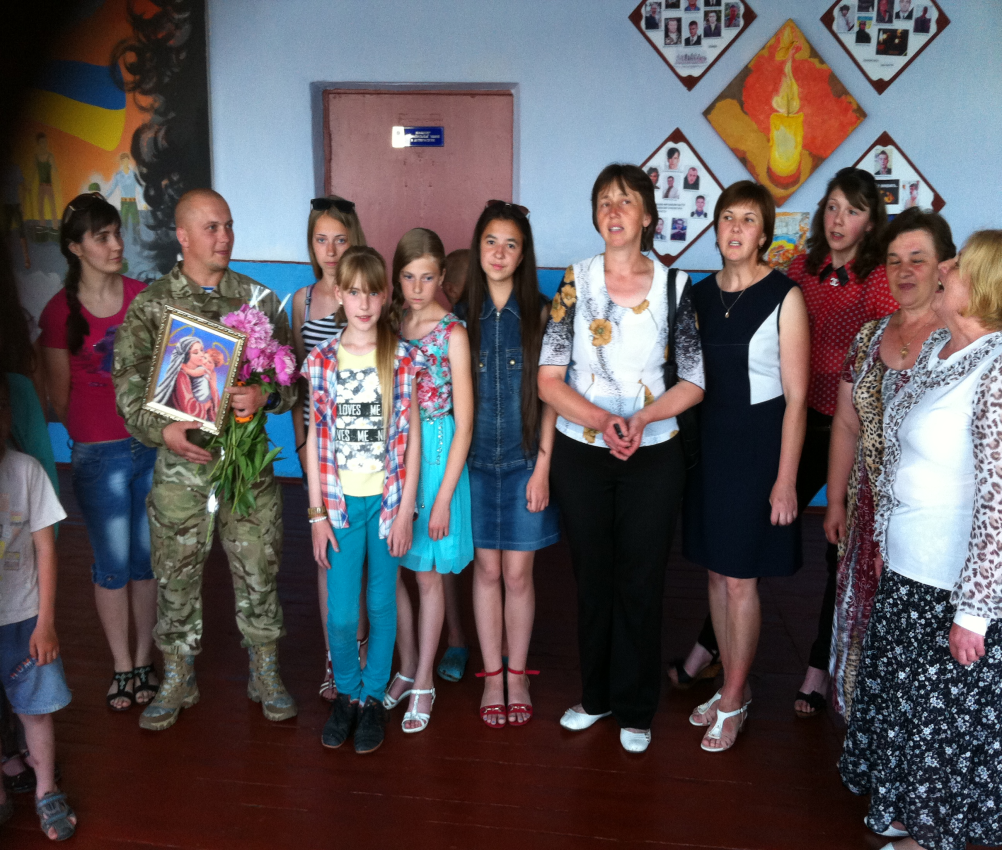 Наше дозвілля
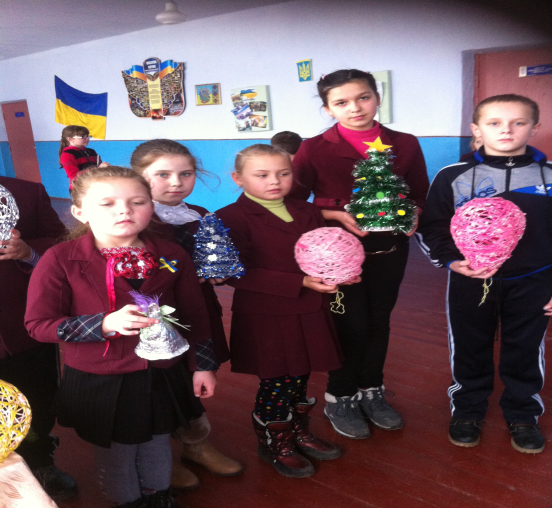 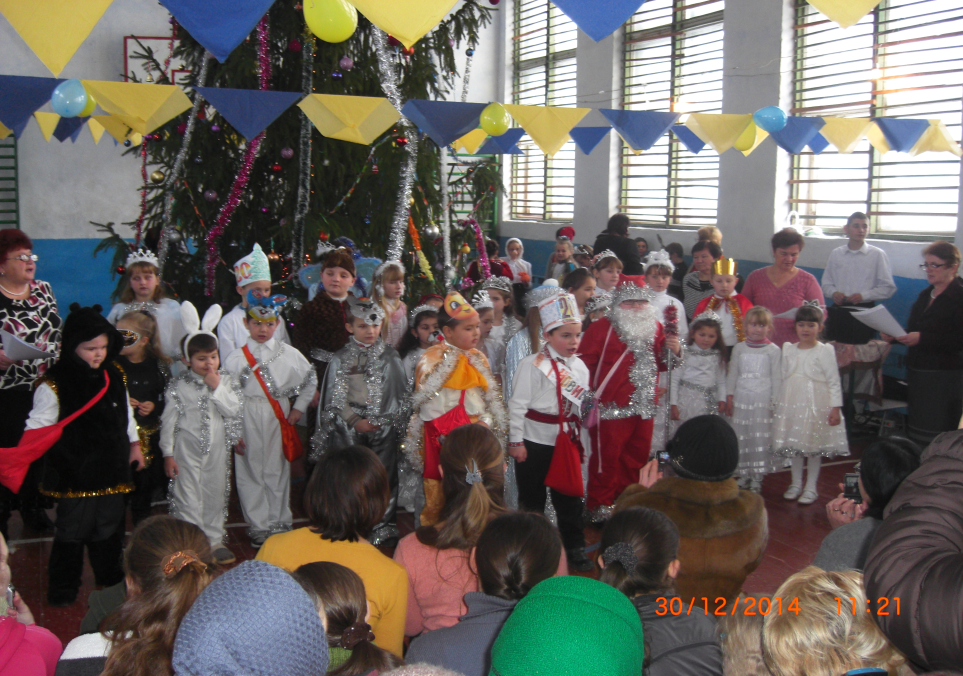 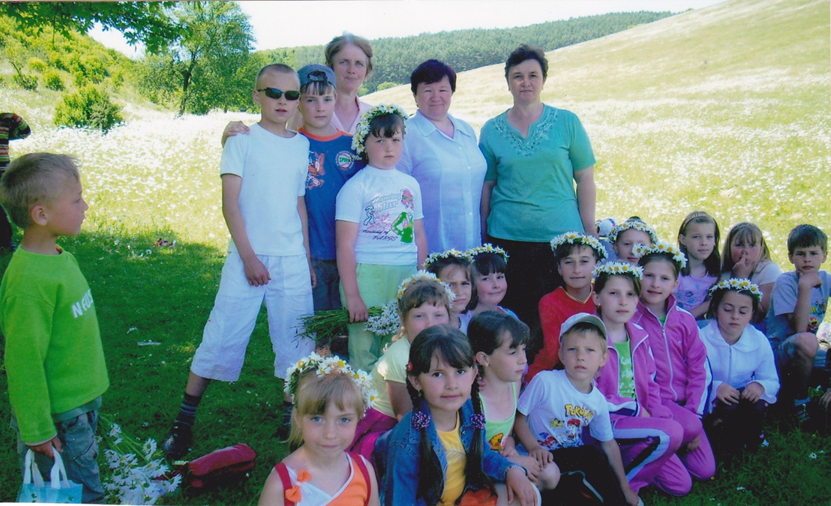 5Результати професійної діяльності
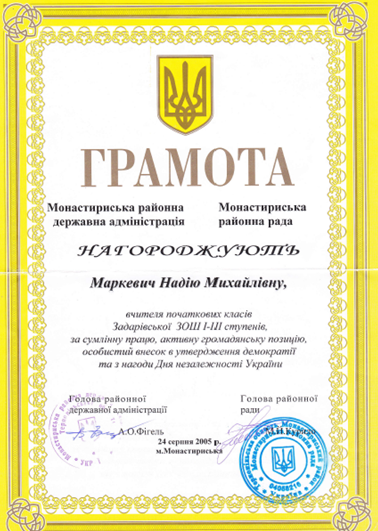 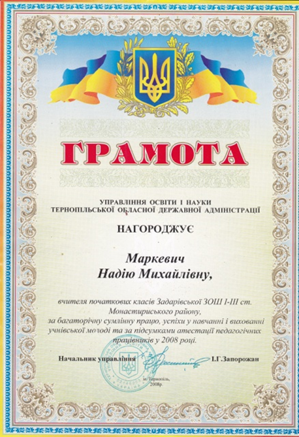 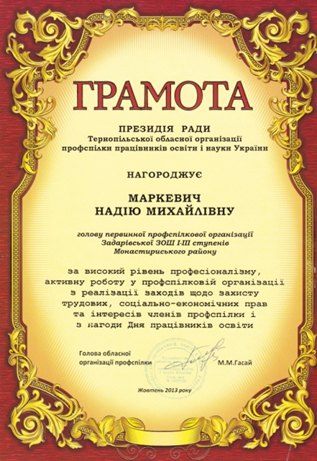